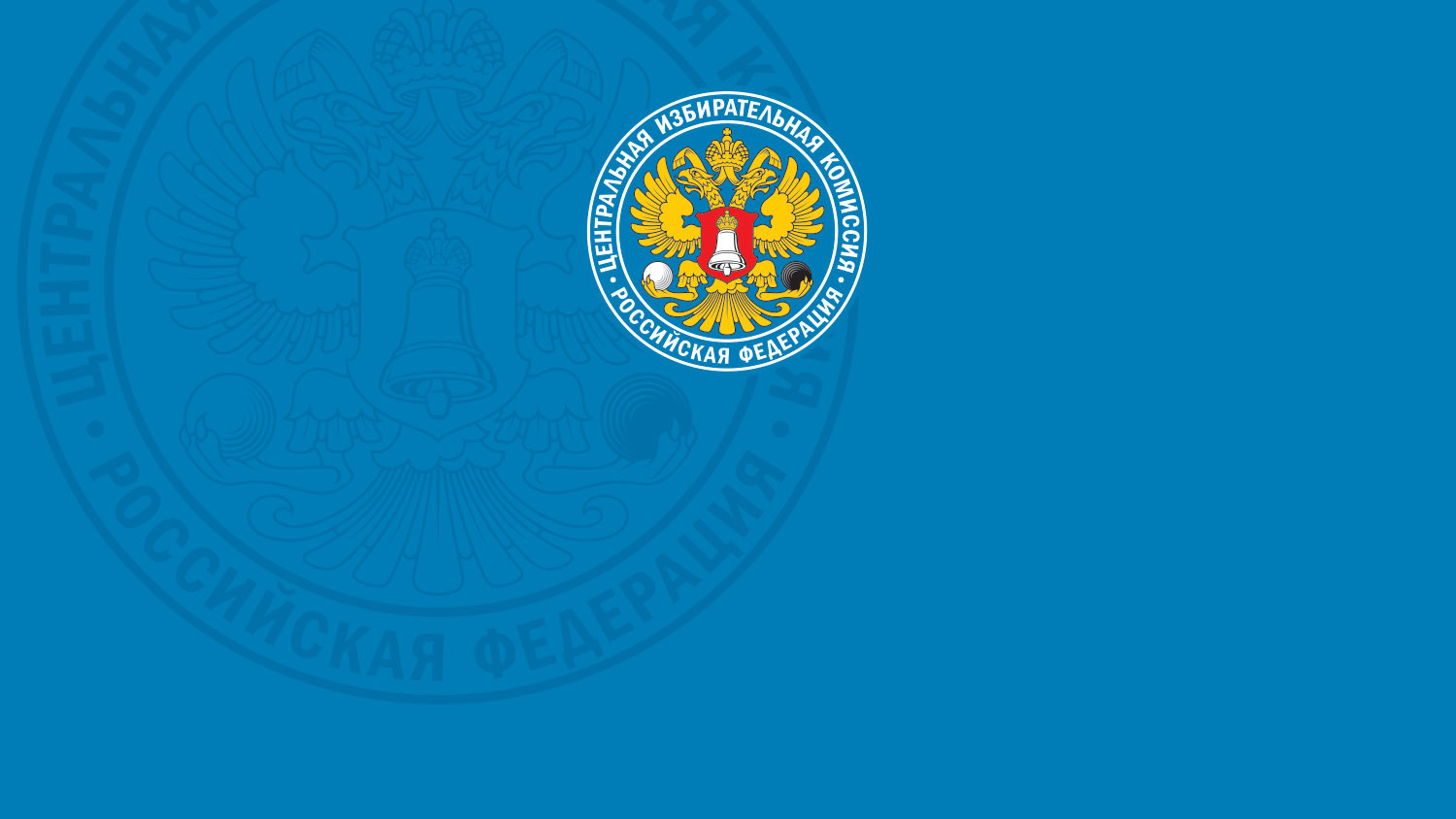 ИНФОРМИРОВАНИЕ ИЗБИРАТЕЛЕЙ О ДНЕ, ВРЕМЕНИ И МЕСТЕ ГОЛОСОВАНИЯ
М.В. Гришина, секретарь ЦИК России
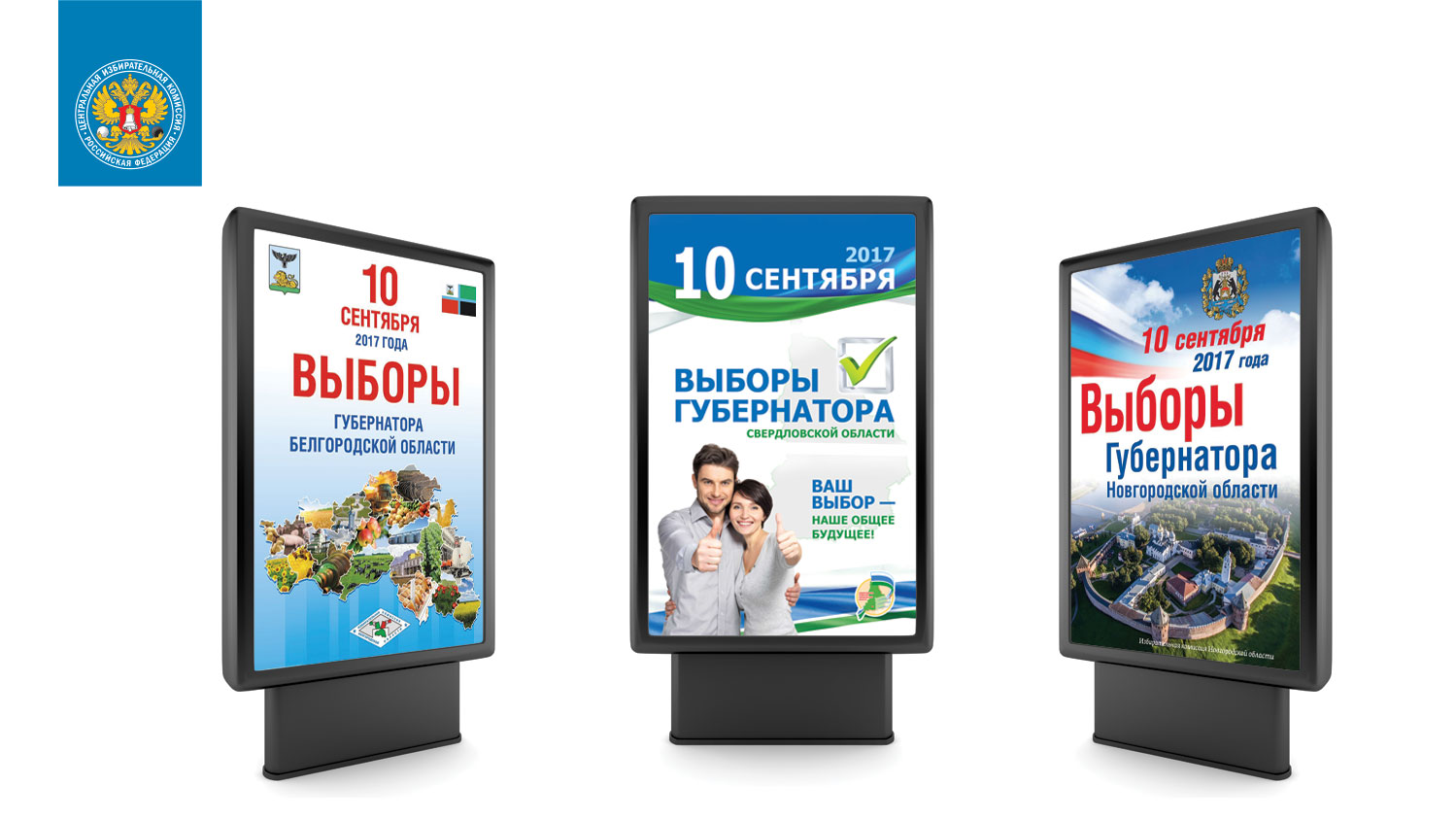 НАРУЖНОЕ ИНФОРМИРОВАНИЕ: ОПЫТ РЕГИОНОВ
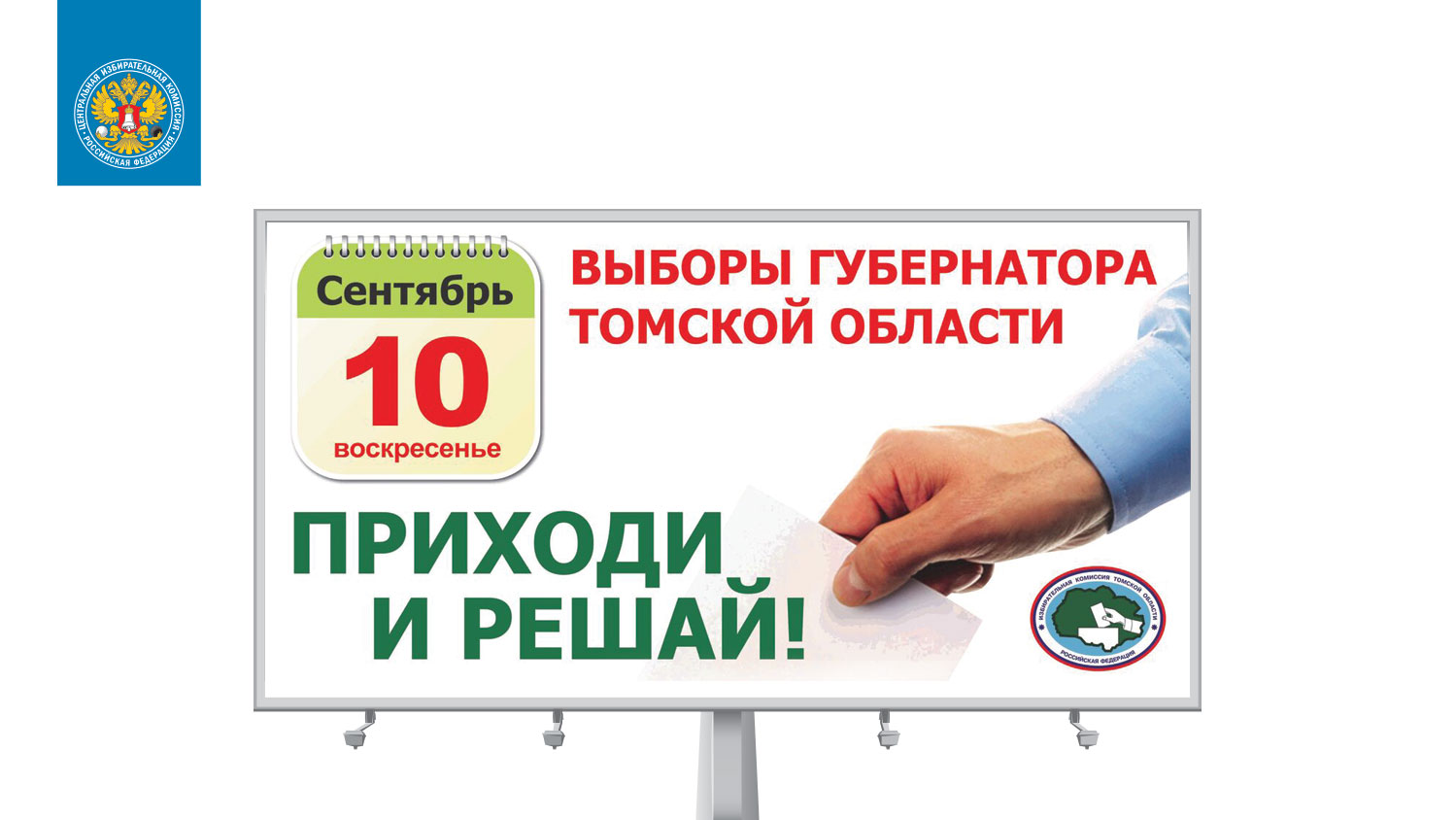 НАРУЖНОЕ ИНФОРМИРОВАНИЕ: ОПЫТ РЕГИОНОВ
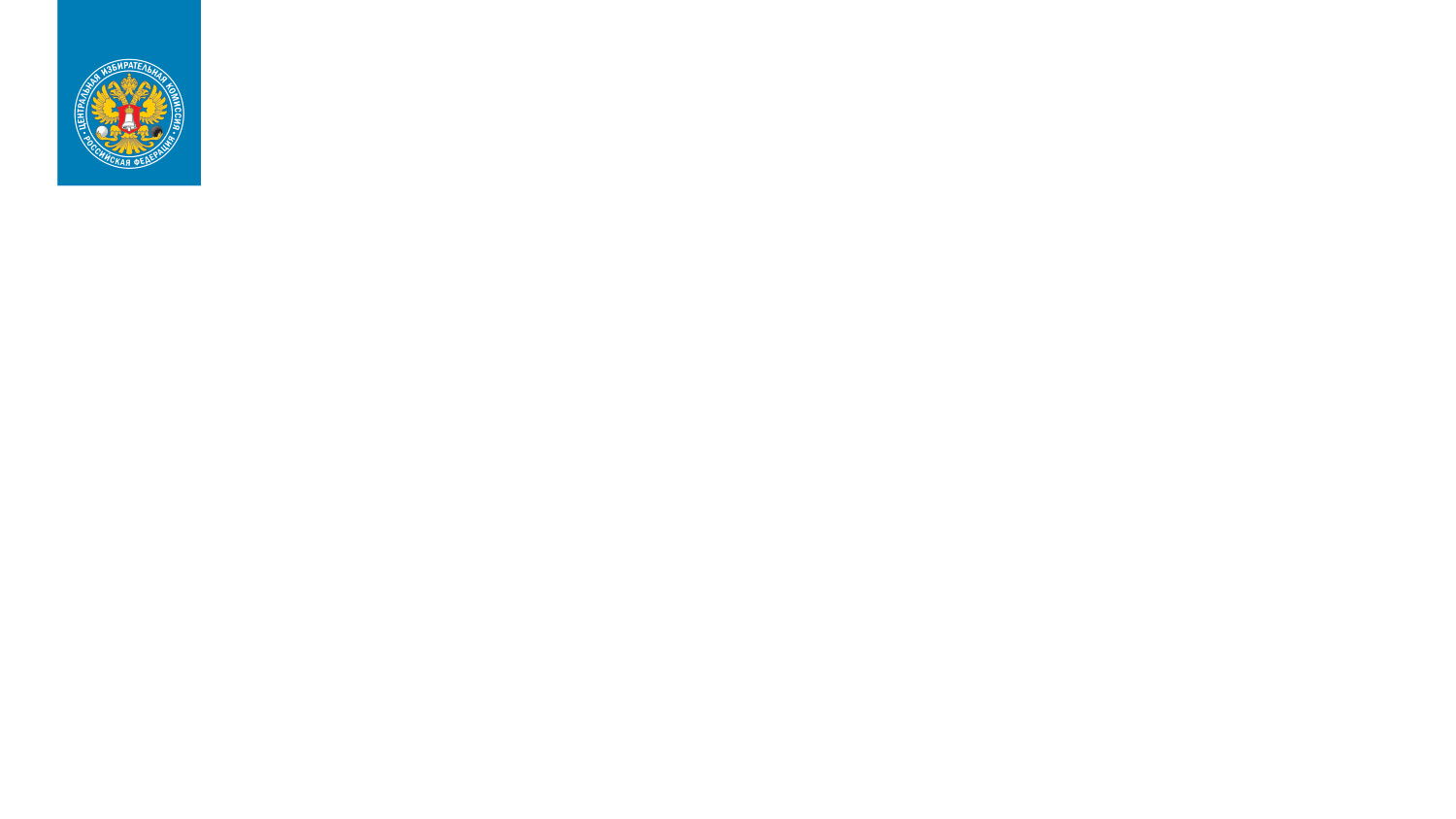 ПРИГЛАШЕНИЯ ДЛЯ ОЗНАКОМЛЕНИЯ И УТОЧНЕНИЯ СВЕДЕНИЙ В СПИСКЕ ИЗБИРАТЕЛЕЙ
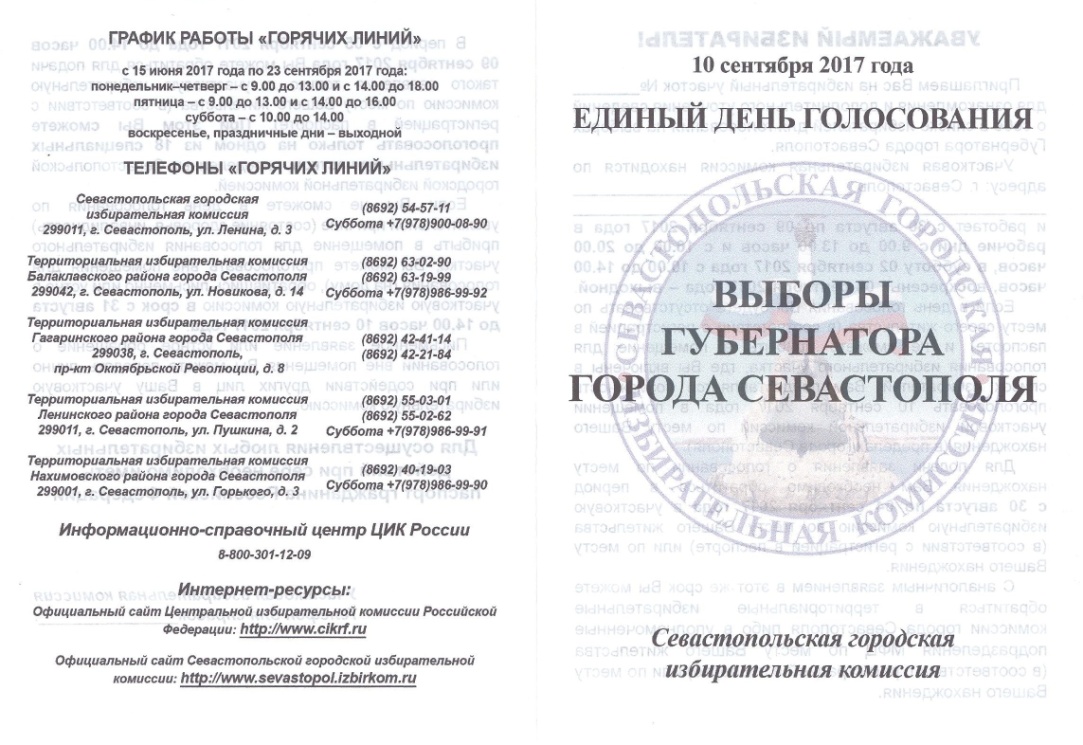 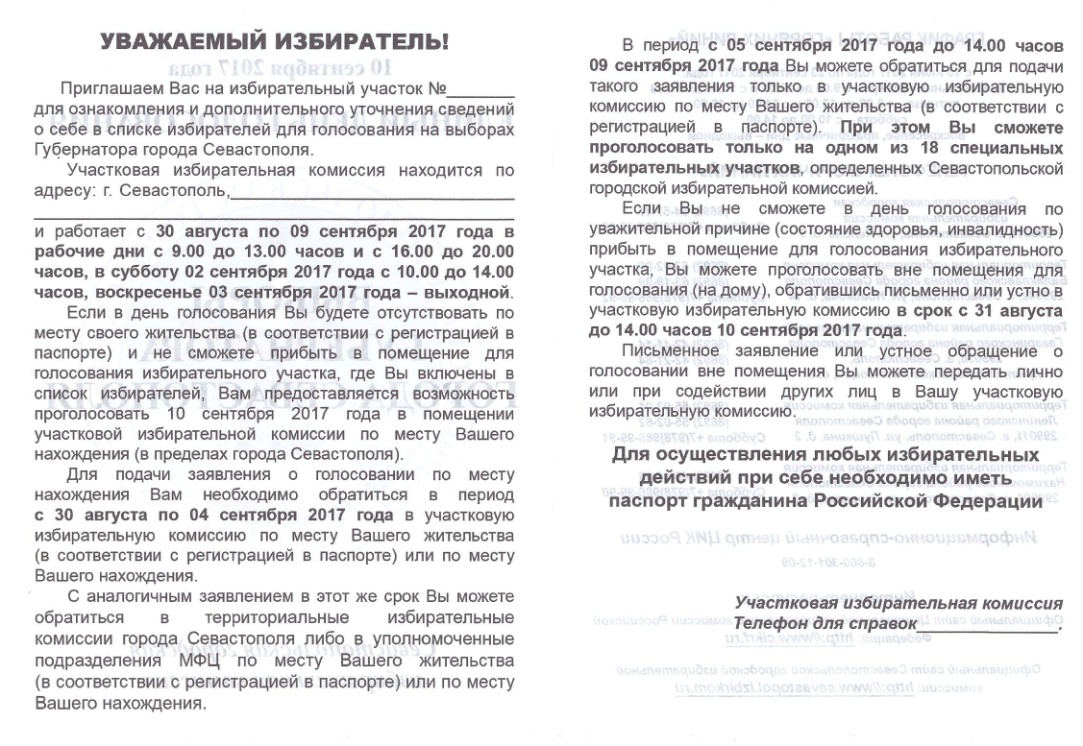 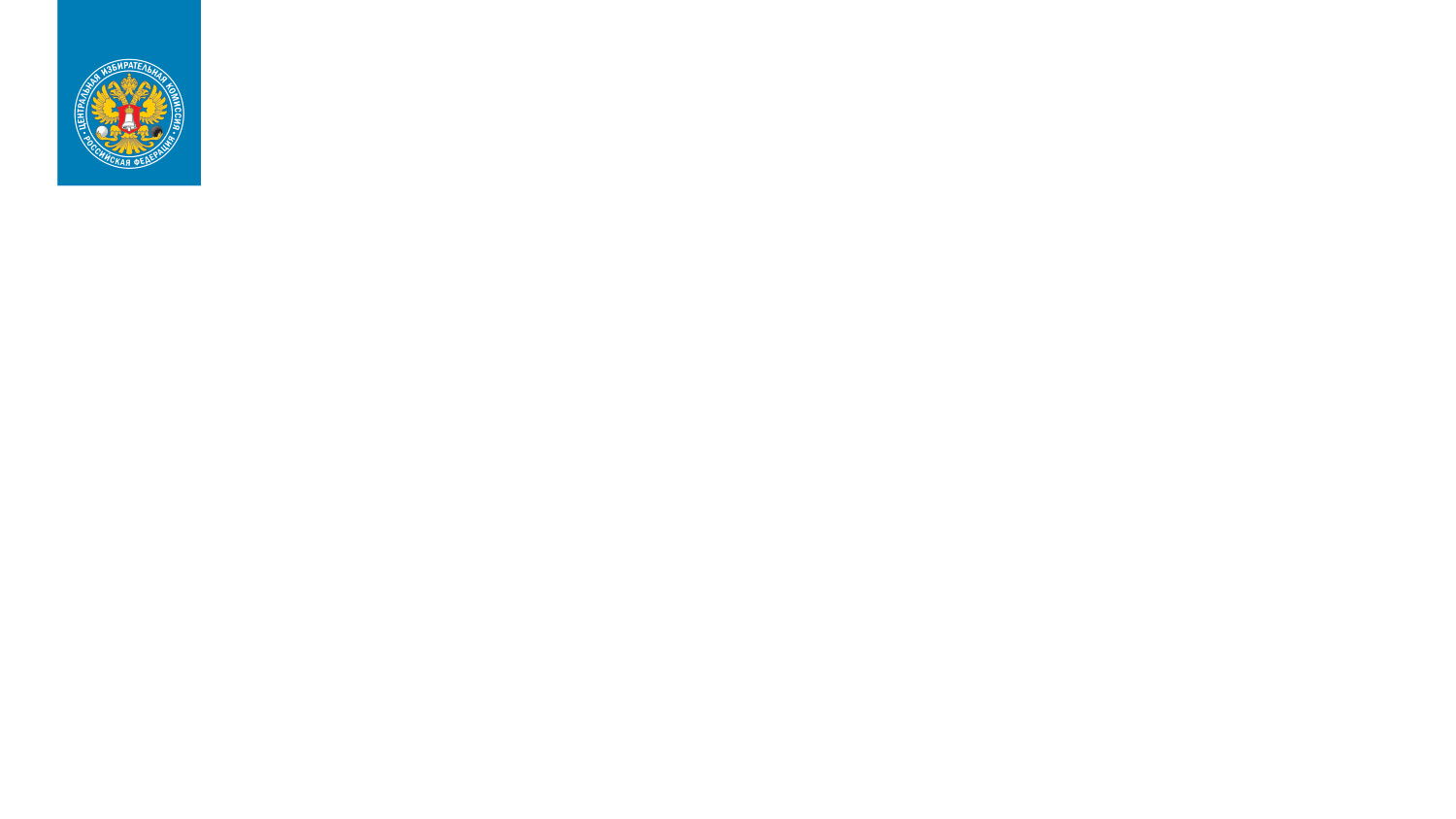 ИНДИВИДУАЛЬНЫЕ ПРИГЛАШЕНИЯ НА ВЫБОРЫ
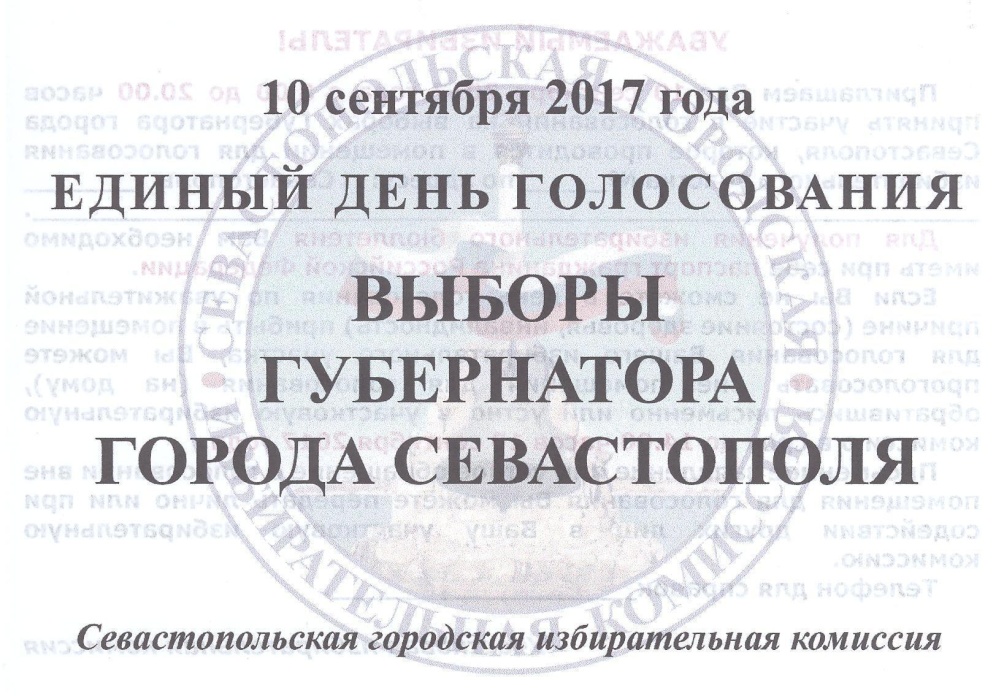 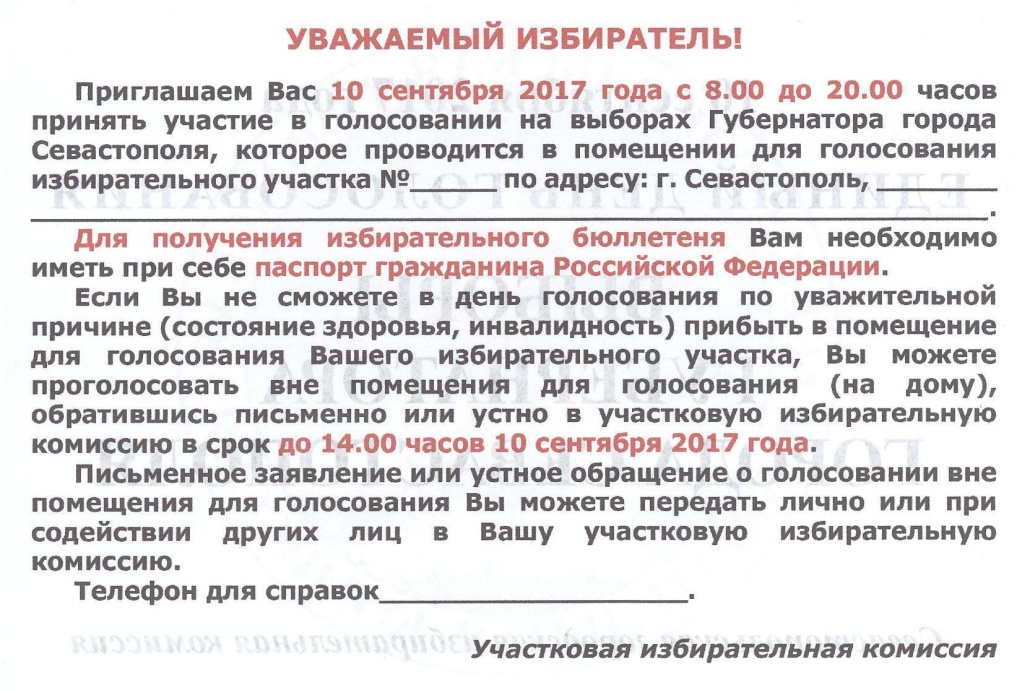 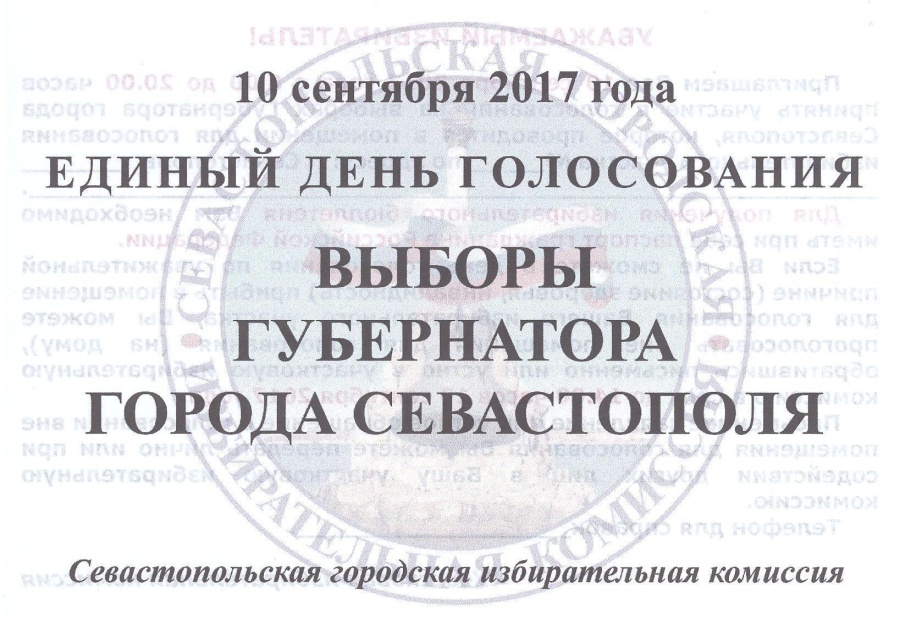 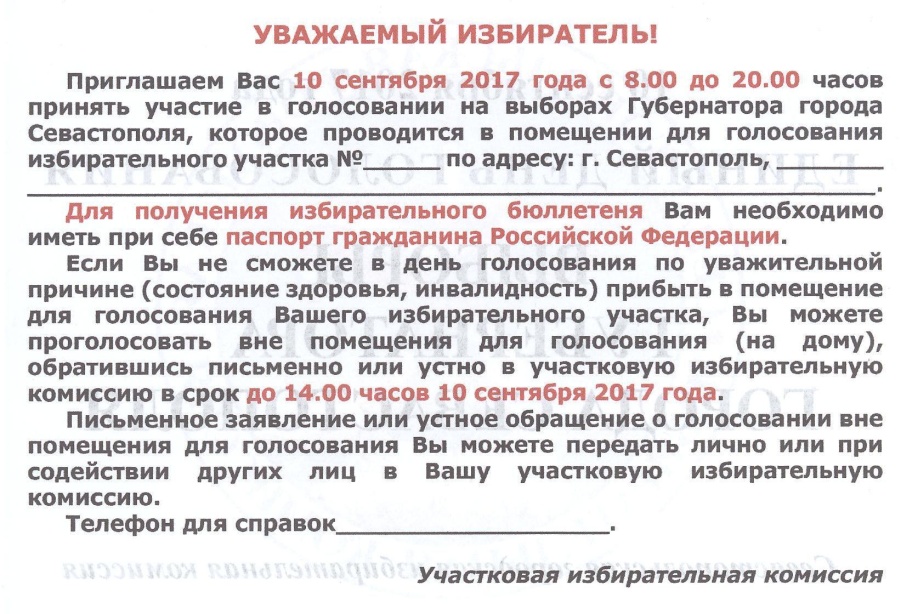 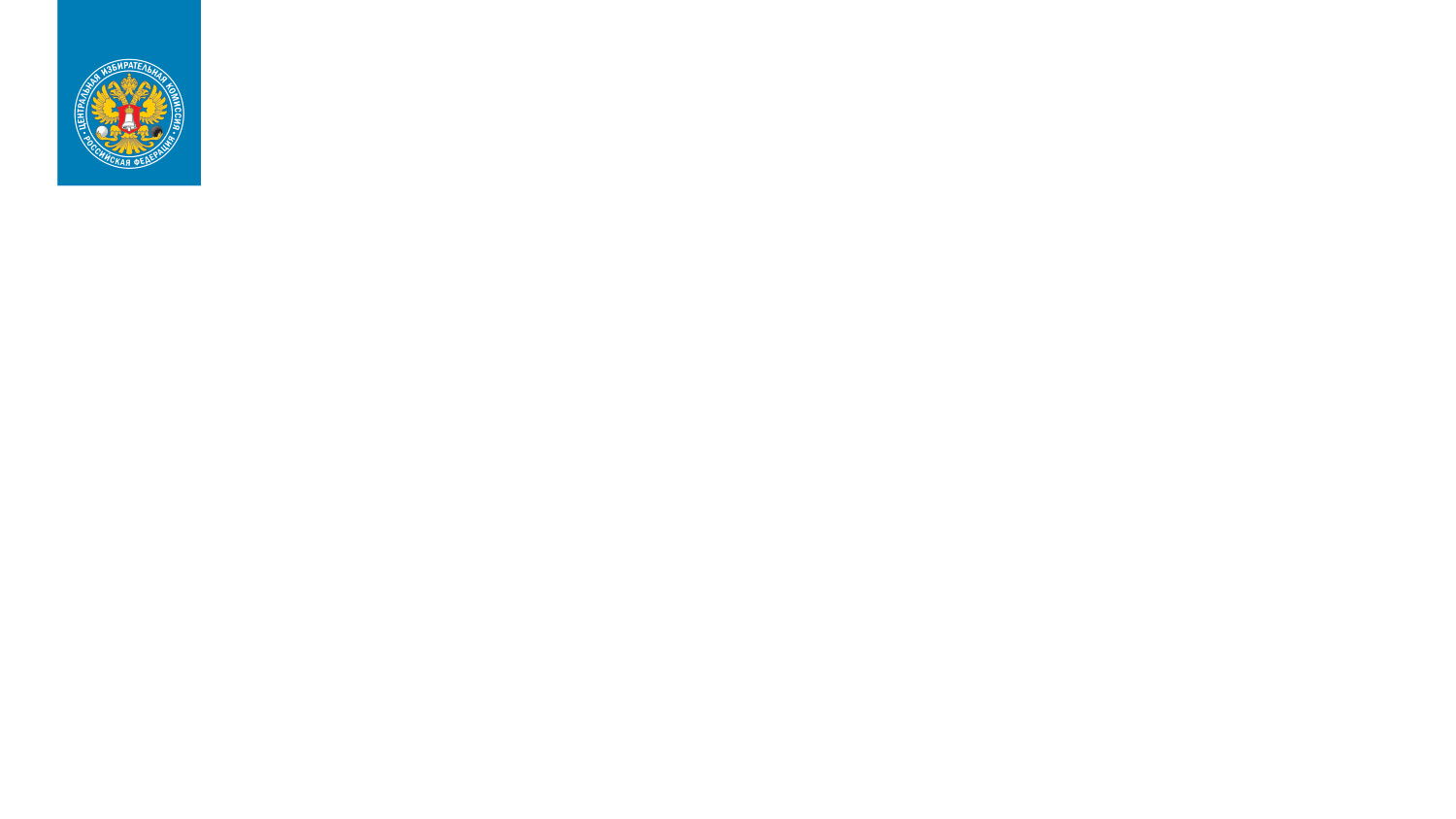 ИНДИВИДУАЛЬНЫЕ ПРИГЛАШЕНИЯ НА ВЫБОРЫ
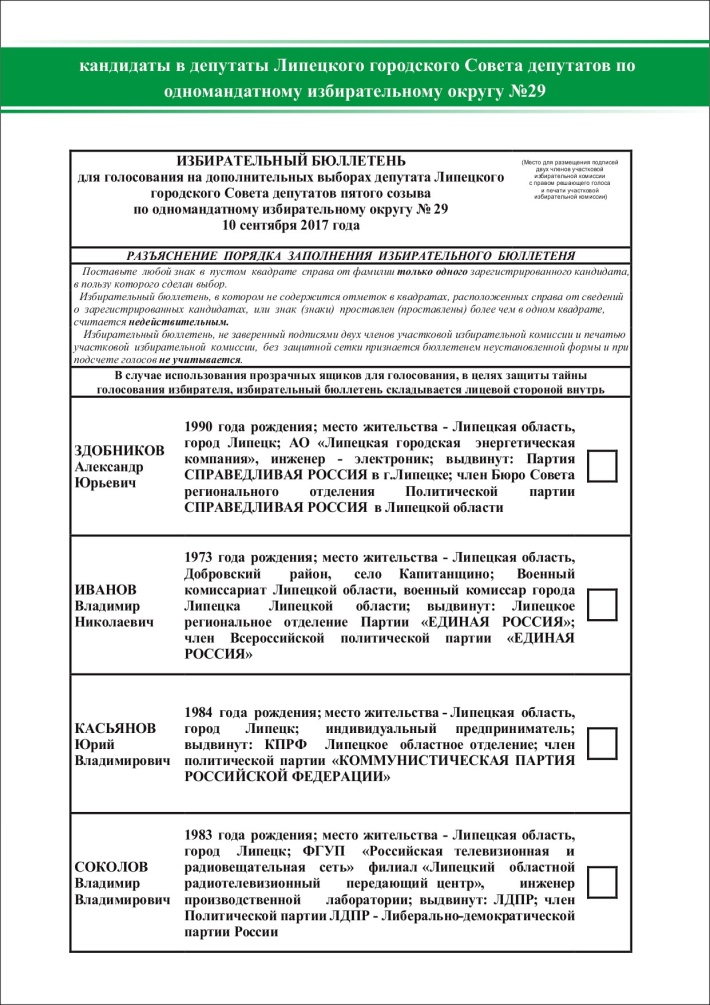 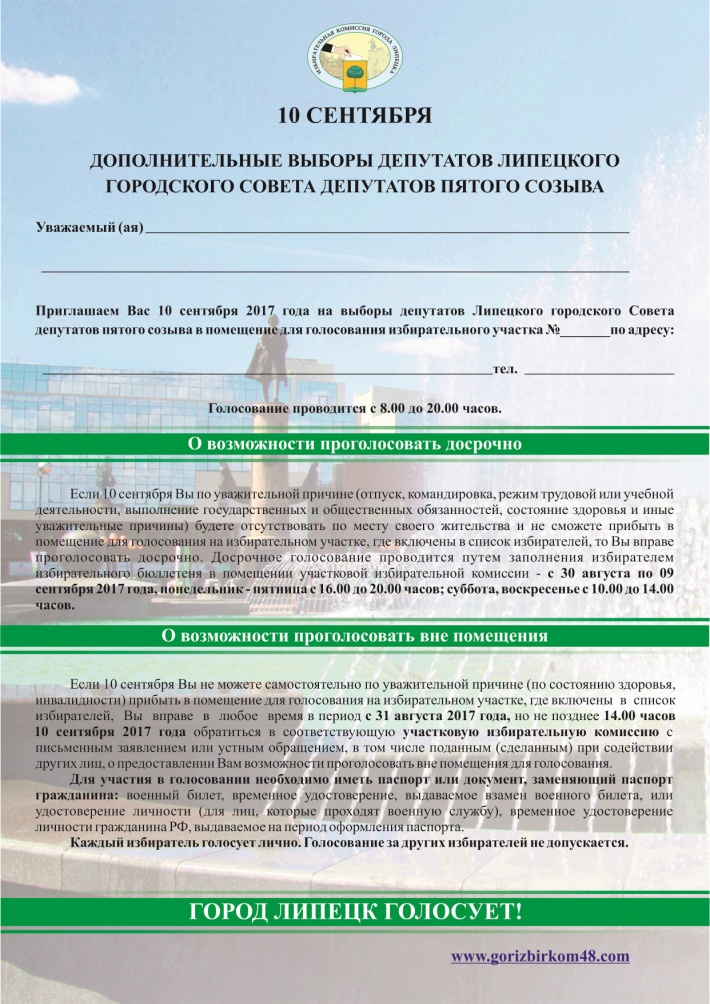 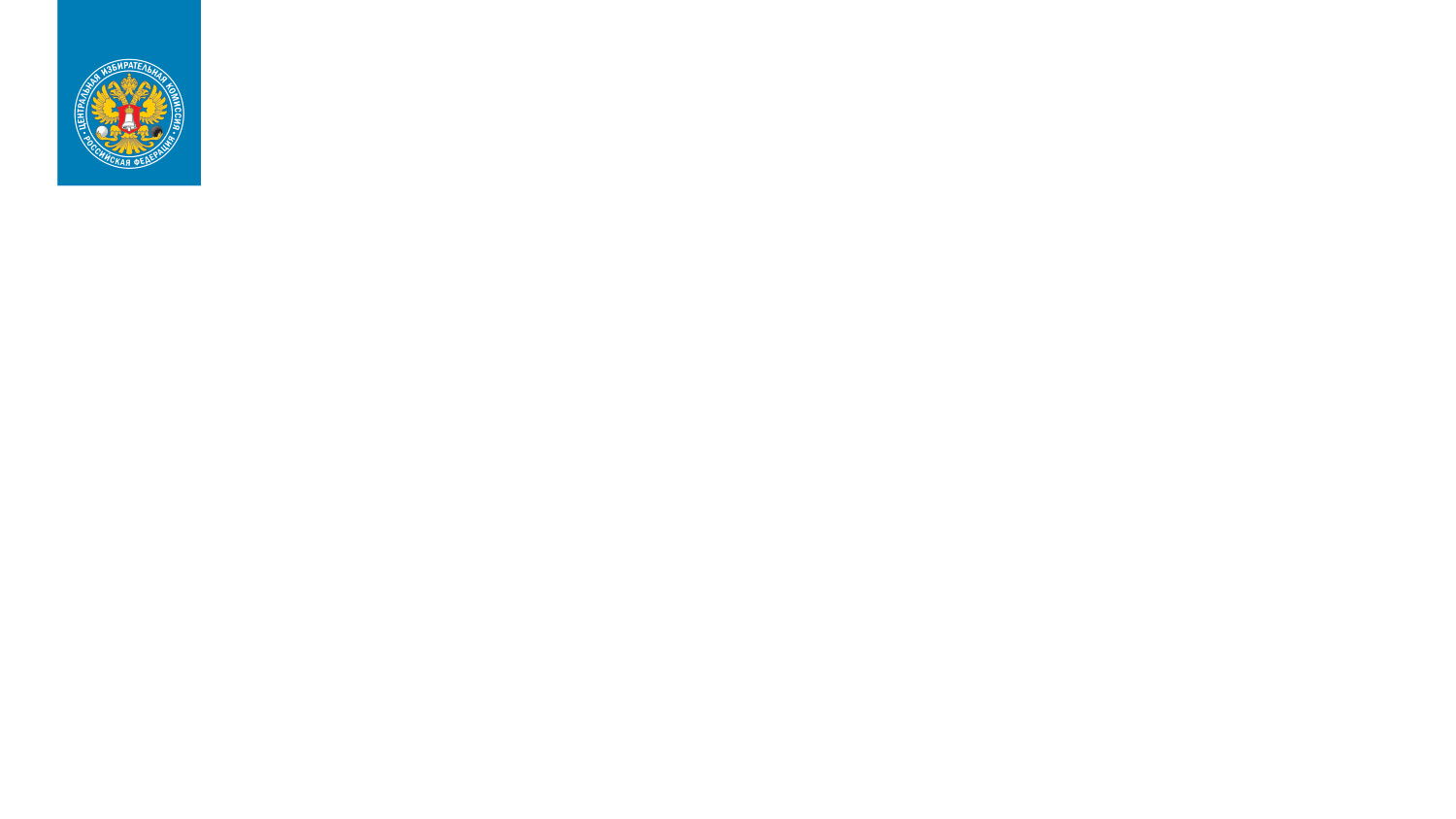 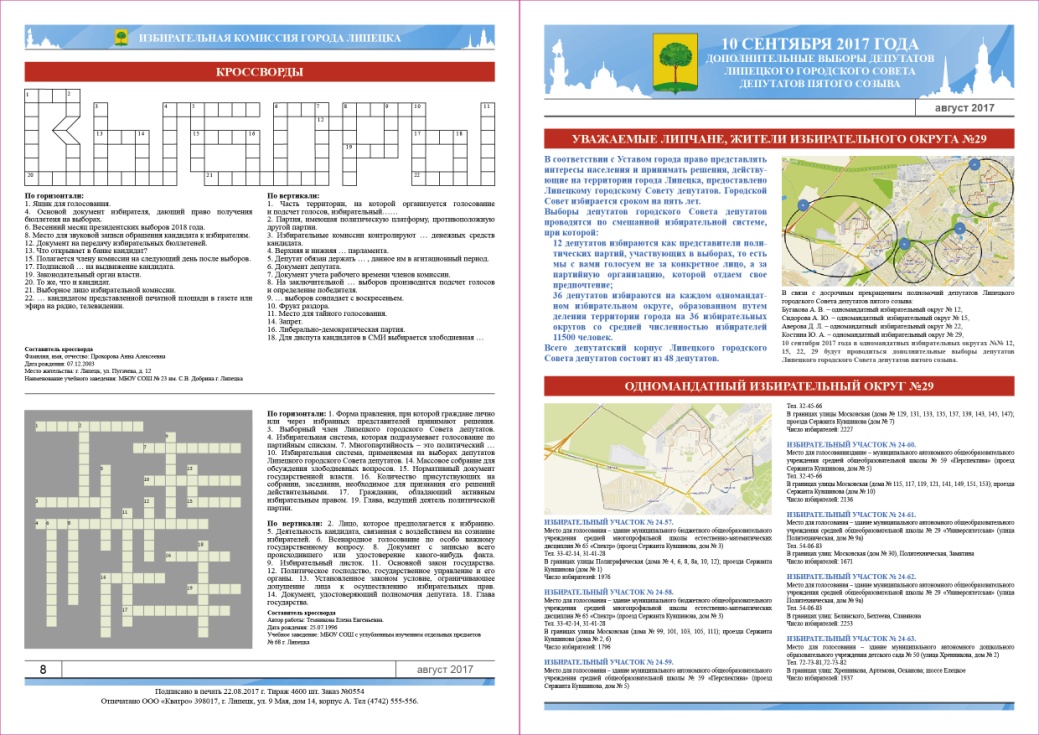 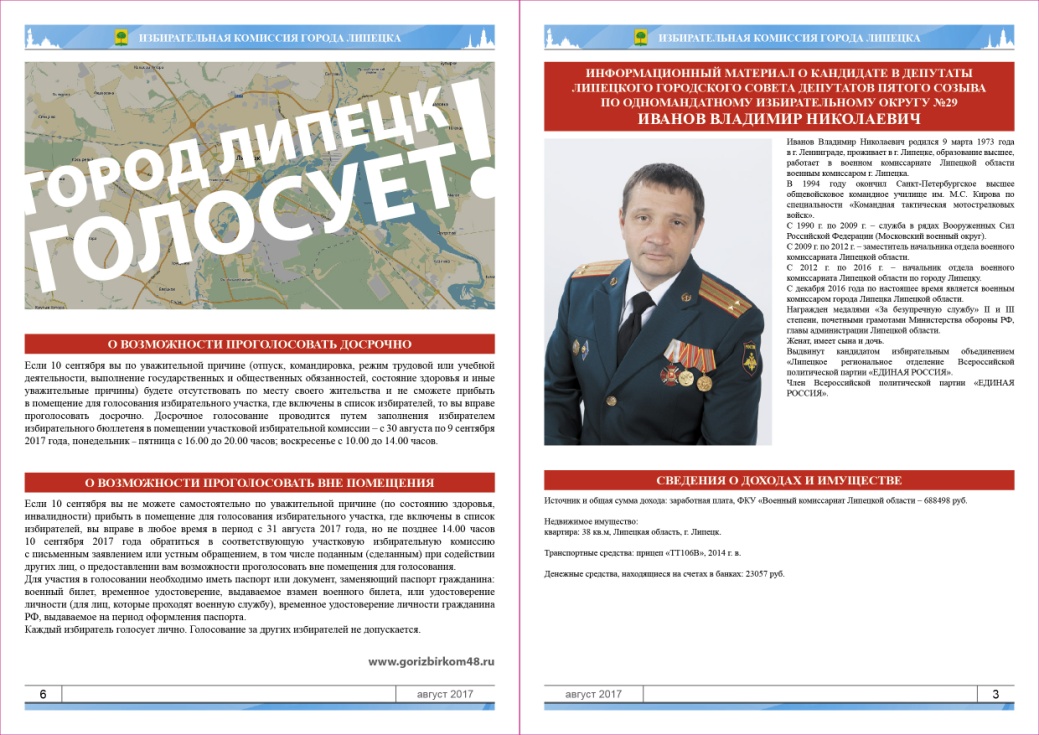 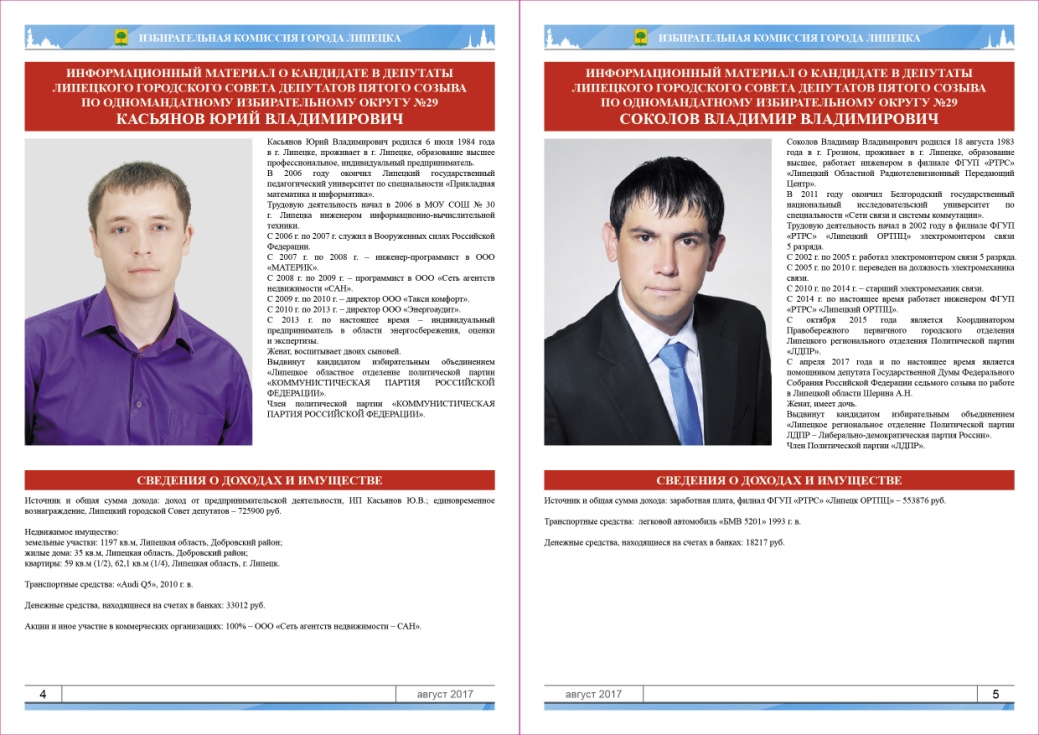 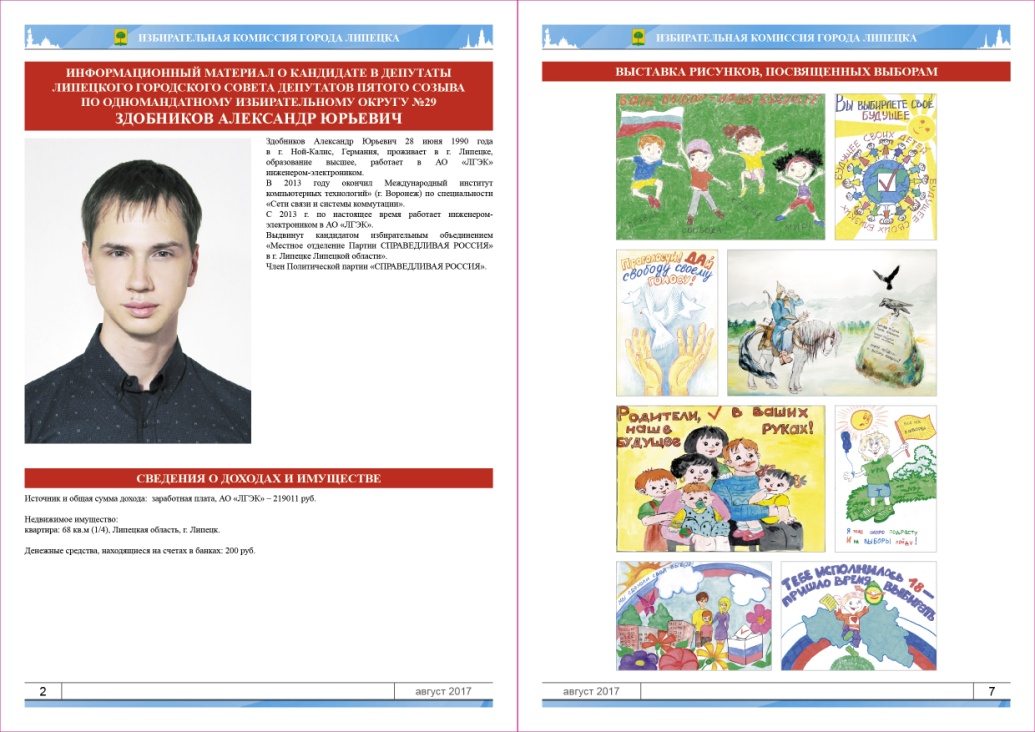 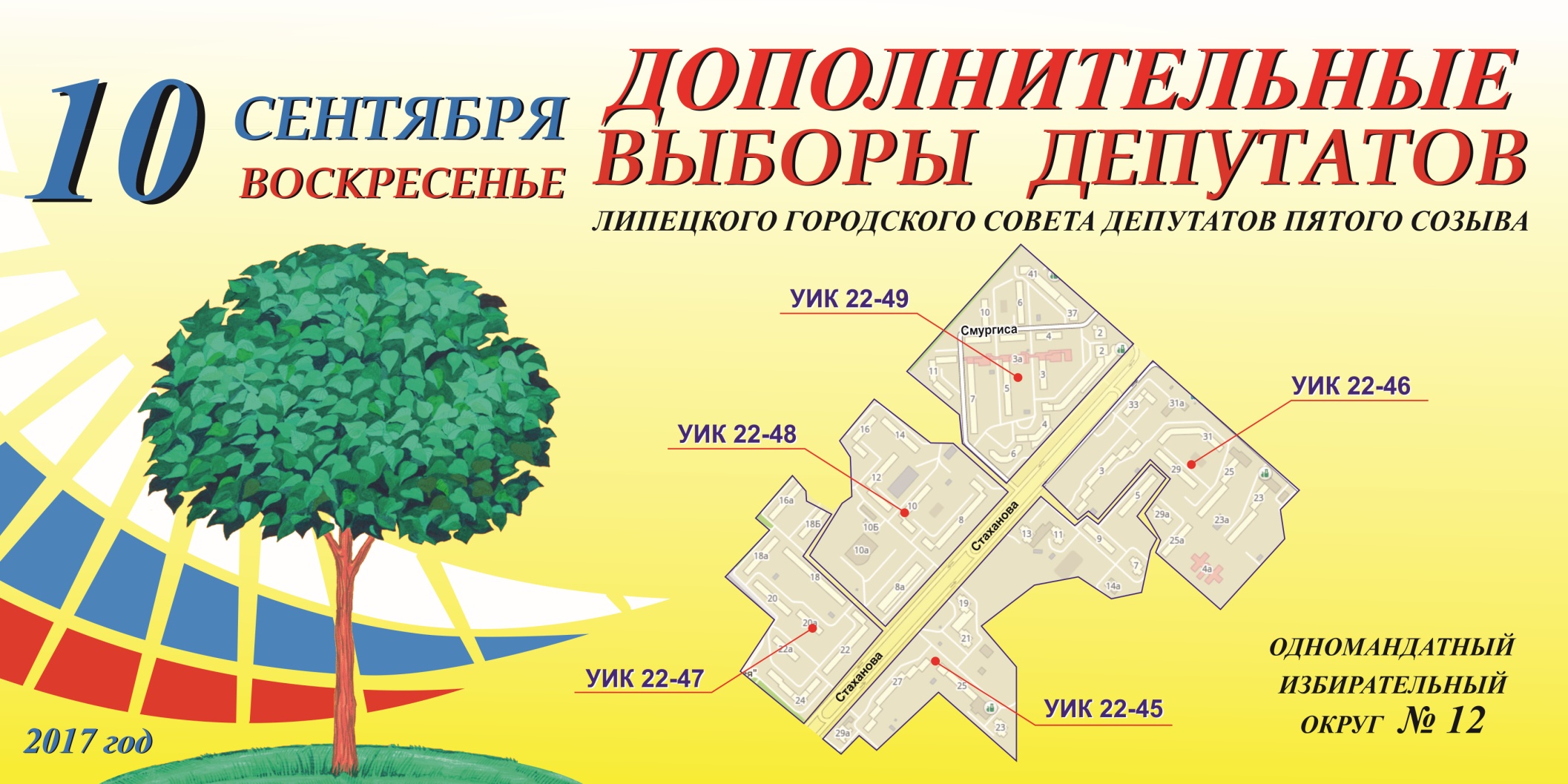 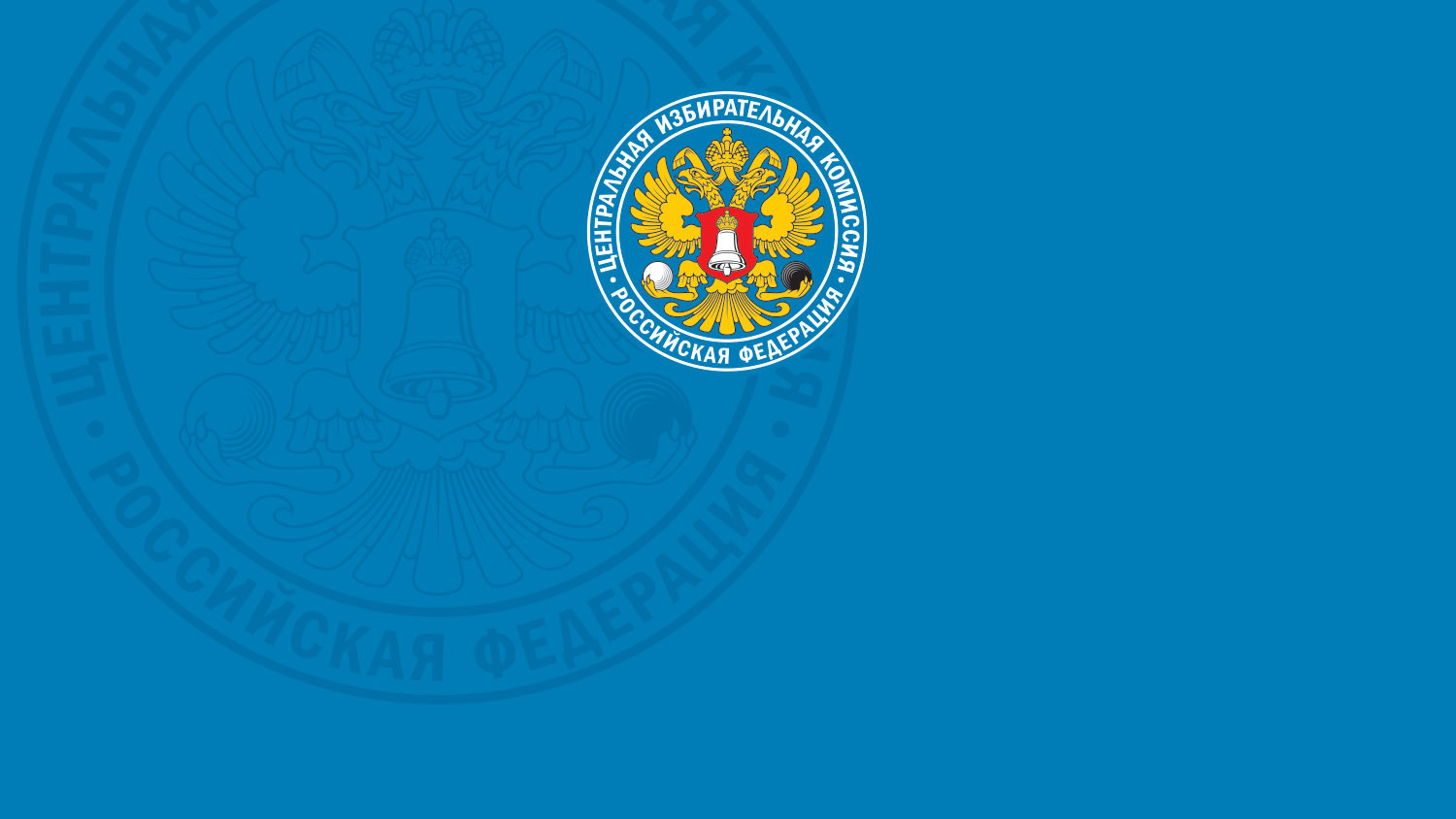 СПАСИБО ЗА ВНИМАНИЕ!